FALLING AWAY
2 PET 2:20-22
For if, after they have escaped the defilements of the world by the knowledge of the Lord and Savior Jesus Christ, they are again entangled in them and are overcome, the last state has become worse for them than the first. 21 For it would be better for them not to have known the way of righteousness, than having known it, to turn away from the holy commandment handed on to them. 22 It has happened to them according to the true proverb, “A dog returns to its own vomit,” and, “A sow, after washing, returns to wallowing in the mire.”
HEB 10:26 
For if we go on sinning willfully after receiving the knowledge of the truth, there no longer remains a sacrifice for sins, 27 but a terrifying expectation of judgment and the fury of a fire which will consume the adversaries. 
ROM 6:1-2a-
What shall we say then? Are we to continue in sin so that grace may increase? 2 [a]Far from it!
JAMES 1:14-15
But each one is tempted when he is carried away and enticed by his own lust. 15 Then when lust has conceived, it gives birth to sin; and sin, when it has run its course, brings forth death.
FALLING AWAY
What Is Falling Away?
APOSTASY: a total desertion of or departure from one's religion, principles, A Falling Away, Withdrawl, A Defection
Lived a blissful life of innocence
No Sin
Clear Heart And Conscience
God walked among Adam and Eve
Allowed another to influence them
Made the wrong choice
Went against God
Punishment
Driven from the Garden
Suffered consequences for their actions
And every generation to follow
Separated from God
Death
FALLING AWAY
ADAM AND EVE
GENESIS 3
MICAH 3:4
ISAIAH 59:2
EXODUS 32:33
1 COR 6:9-10
Or do you not know that the unrighteous will not inherit the kingdom of God? Do not be deceived; neither the sexually immoral, nor idolaters, nor adulterers, nor homosexuals, 10 nor thieves, nor the greedy, nor those habitually drunk, nor verbal abusers, nor swindlers, will inherit the kingdom of God.
GALATIANS 5:19-21
Now the deeds of the flesh are evident, which are: sexual immorality, impurity, indecent behavior, 20 idolatry, witchcraft, hostilities, strife, jealousy, outbursts of anger, selfish ambition, dissensions, factions, 21 envy, drunkenness, carousing, and things like these, of which I forewarn you, just as I have forewarned you, that those who practice such things will not inherit the kingdom of God.
FALLING AWAY
SIN SEPARATES US FROM GOD
WICKED KINGS
WORSHIPPED IDOLS IN THE HIGH PLACES
DID NOT WORSHIP GOD LIKE HE INSTRUCTED
WHAT ABOUT OUR RELIGIOUS NEIGHBORS TODAY?
GOD HAS SPECIFIC INSTRUCTIONS IN THE NEW TESTAMENT, HOW WE ARE TO WORSHIP HIM AND HIS SON
DEMAS
A FELLOW-WORKER IN CHRIST-PHI. 24
SENT HIS GREETINGS-COL. 4:14
LOVED THIS PRESENT WORLD, DESERTED PAUL AND THE WORK HE LOVED-2 TIM. 4:10
THE PRODIGAL SON-LUKE 15
SQUANDERED INHERITANCE, LIVED WORLDLY
PIGS ATE BETTER
HUMBLED
SORROWFUL
FORGIVEN
FALLING AWAY
THE WICKED KINGS IN THE OLD TESTAMENT
DEMAS
THE PRODIGAL SON
MAGICIAN
SEEN GREAT AMONG THE PEOPLE; PERCEIVED AS HAVING POWER FROM GOD
HEARD THE GOOD NEWS AND WAS BAPTIZED
WANTED TO BUY THE ABILITY TO PASS ON THE GIFTS
HIS HEART WASN'T RIGHT WITH GOD
THERE IS A WAY OUT: THE BLOOD OF JESUS!
HUMBLED/SORROWFUL
ASKED FOR PRAYERS
SIN IS DEATH
ROM 6:23
For the wages of sin is death, but the gracious gift of God is eternal life in Christ Jesus our Lord.
FALLING AWAY
SIMON THE SORCERER-ACTS 8
MEMBERS OF THE CHURCH
SOLD PROPERTY
ANANIAS LIED TO THE APOSTLES ABOUT THE TOTAL PROCEEDS WHEN CONFRONTED
DESIRED PRAISE OF THE BRETHEREN?
COST HIM HIS LIFE
SAPPHIRA CONFRONTED 
LIED ABOUT THE PROCEEDS
THE COST: HER LIFE
SIN IS DEATH
JAMES 1:14-15:
 But each one is tempted when he is carried away and enticed by his own lust. 15 Then when lust has conceived, it gives birth to sin; and sin, when it has run its course, brings forth death.
FALLING AWAY
ANANIAS AND SAPPHIRA-ACTS 5
CHURCH IN EPHESUS STRONG IN THE FAITH AND GROWING
PAUL TAUGHT THERE FOR 3 YEARS-ACTS 20:31
A LOVE FOR THE TRUTH
BURNED BOOKS OF SORCERY
A ZEAL FOR GOD
LOST THEIR "FIRST LOVE"
ALLOWED FALSE TEACHINGS
WARNING OF LOSING LAMPSTAND
NO LONGER RECOGNIZED AS HIS CHURCH
THE NEED FOR REPENTANCE
FALLING AWAY
CONGREGATIONS CAN FALL AWAY-REVELTAION 2
HARDSHIPS
BELIEVING FALSE TEACHERS
DRIFTING AWAY
DISPUTES WITH BRETHEREN
MISBEHAVIOR
TURN TO GOD!
FALLING AWAY
MANY CAUSES FOR APOSTASY
TURN FROM THE UNBELIEVING HEART-HEB 3:12
WE HAVE TO HAVE SORROW FOR OUR SPIRITUAL DEPARTURE-2 COR 7:10
CONFESS OUR SINS-JAMES 5:16
ASK GOD FOR FORGIVENESS-ACTS 8:22
ASK THE CHURCH FOR PRAYERS-ACTS 8:24
RENEW OUR ZEAL FOR THE WORK OF THE LORD, OUR "FIRST LOVE"
CONTINUE A DAILY SPIRITUAL LIFE
FALLING AWAY
HOW TO RETURN
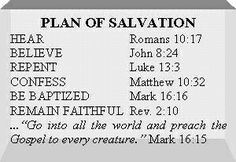